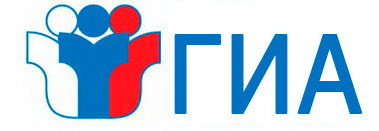 Элективный курс «Актуальные вопросы Государственной итоговой аттестации по географии»
(разбор заданий занятия «Определение поясного времени»)
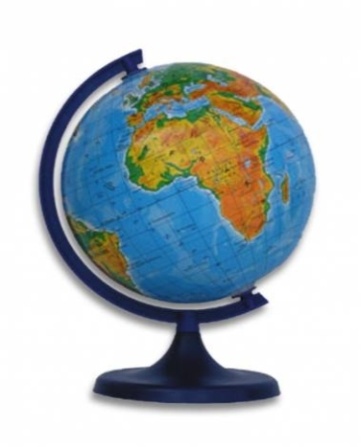 Автор: Смирнова Лариса Владимировна
Расположите регионы страны в той последовательности, в которой их жители встречают Новый год.
1) Республика Карелия
2) Свердловская область
3) Забайкальский край
3
2
1
Земля вращается на восток, 
поэтому Новый год приходит 
с востока.
2. Обратитесь к политико-административной карте РФ (9 класс)
1. Вспомните как вращается Земля и откуда жители начинают встречать Новый год
правильный ответ
3. Найдите на карте регионы, расставьте их в той последовательности, в какой жители встречают Новый год
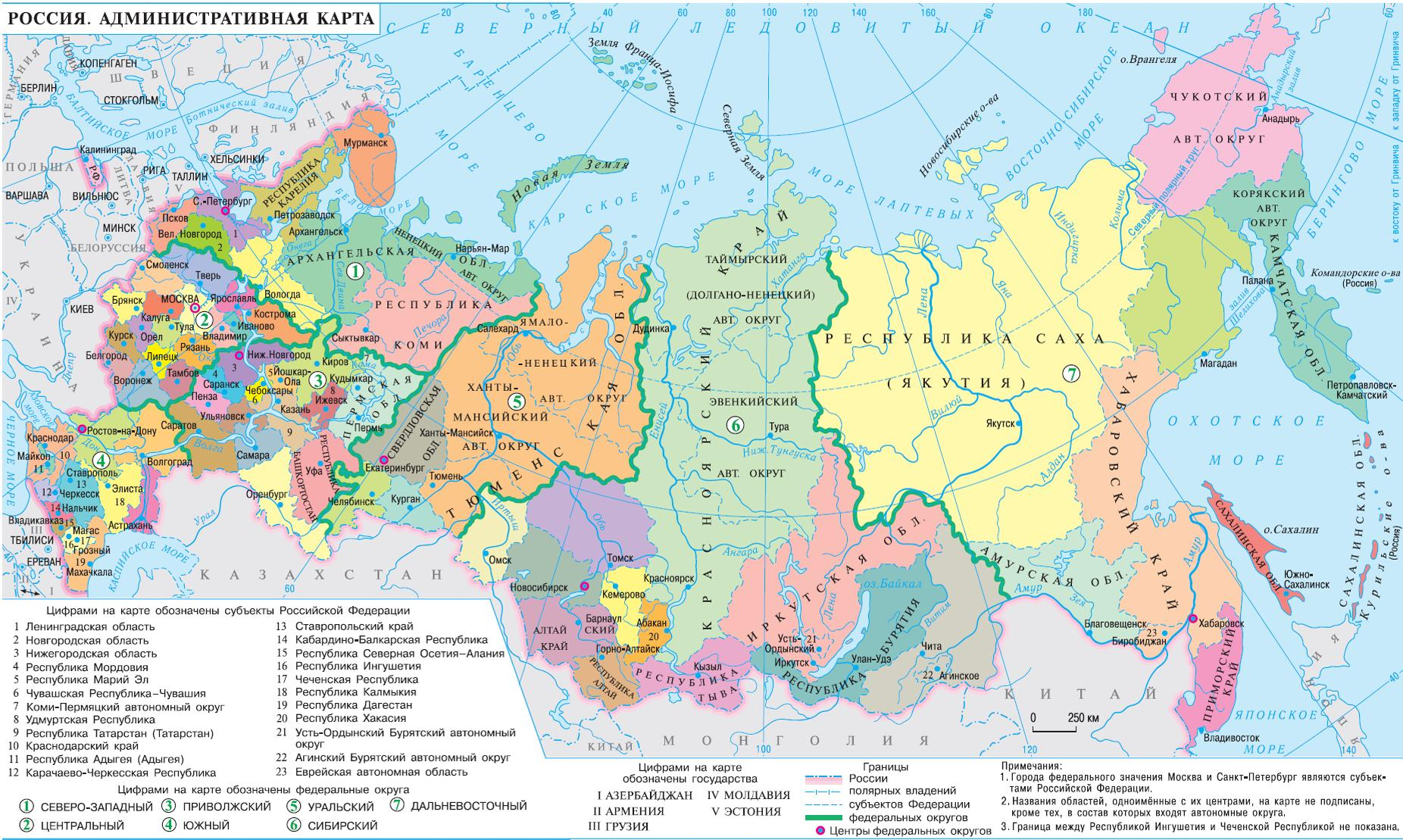 Республика Карелия
Первыми встречают Новый год
Свердловская область
Забайкальский край